Charte graphique
Madis cyber
Sommaire
Construction graphique
Codes couleurs
Versions monochromes
Caractéristiques typographiques
Adaptabilité multi-supports
Usages interdits
Univers graphiques
Conformité RGAA
Construction graphique
Les valeurs de construction sont exprimées en centimètres.
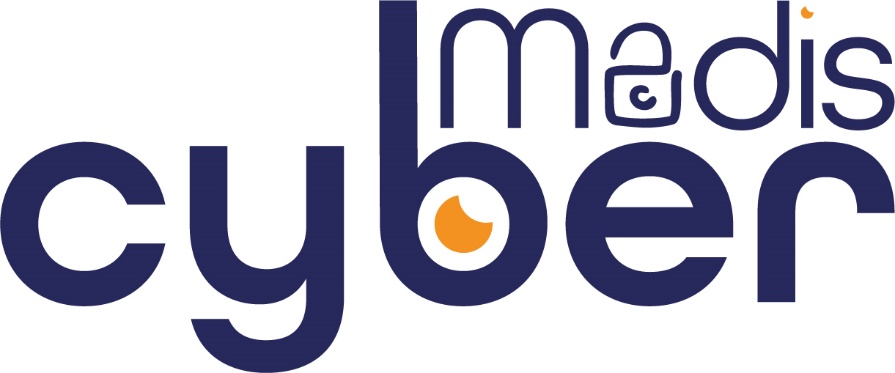 4,31
1,56
5,24
10,34
0,6
1 cm
Codes couleurs
Ces couleurs ne sont pas modifiables et sont à privilégier sur fond blanc.

Le logotype en couleurs est disponible en hexadécimal et :
En quadrichromie CMJN pour les supports d’impression ;
En RVB pour les supports informatiques et vidéos.
R
V
B
R
V
B
40
40
91
243
146
34
C
M
J
N
C
M
J
N
100
96
32
22
0
50
91
0
Hexadecimal
# 28285b
Hexadecimal
# f39222
Versions monochromes
Cette version est faite pour être utilisée uniquement s’il est nécessaire d’harmoniser les couleurs d’un support de communication spécifique.
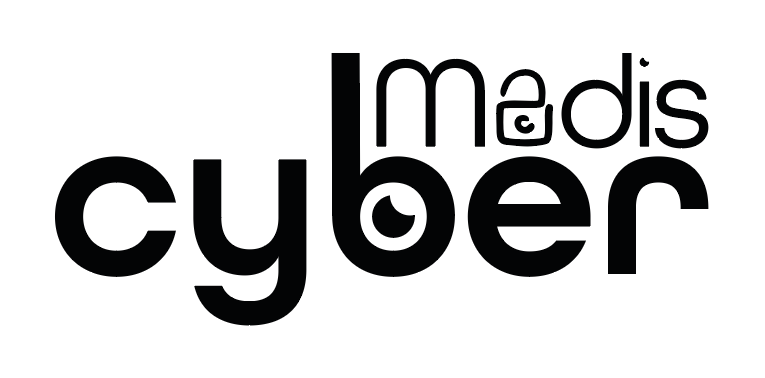 Caractéristiques typographiques
Une typographie a été utilisée sur le logotype, en lettres capitales pour le « M » de « Madis » et en minuscules sur « adis cyber ». All Round Gothic servira pour les titres et les sous-titres principaux des supports de communication. Nunito sans serif sera elle, utilisée sur les textes.
Lorem ipsum dolor sit amet, consectetur adipiscing elit. In justo lorem, placerat nec nibh eget, pulvinar laoreet mauris. Quisque id lobortis tellus. Morbi ullamcorper eros et risus. Nunc pharetra lacus egelobortis auctor. Donec in pharetra turpis, sed ornare sem. Morbi pulvinar ac mi sit amet malesuada.
Lorem ipsum dolor sit amet, consectetur adipiscing elit. In justo lorem, placerat nec nibh eget, pulvinar laoreet mauris. Quisque id lobortis tellus. Morbi ullamcorper eros et risus. Nunc pharetra lacus egelobortis auctor. Donec in pharetra turpis, sed ornare sem. Morbi pulvinar ac mi sit amet malesuada.
Textes principaux
- Nunito sans serif -
Titres principaux
- All Round Gothic -
Adaptabilité multi-supports
NON EXISTANT
Un logotype peut se décliner et devenir ainsi, un logotype « responsive ». Le but est d’accommoder les besoins de la structure à l’environnement dans lequel elle souhaite s’en servir.
Logotype petites surfaces
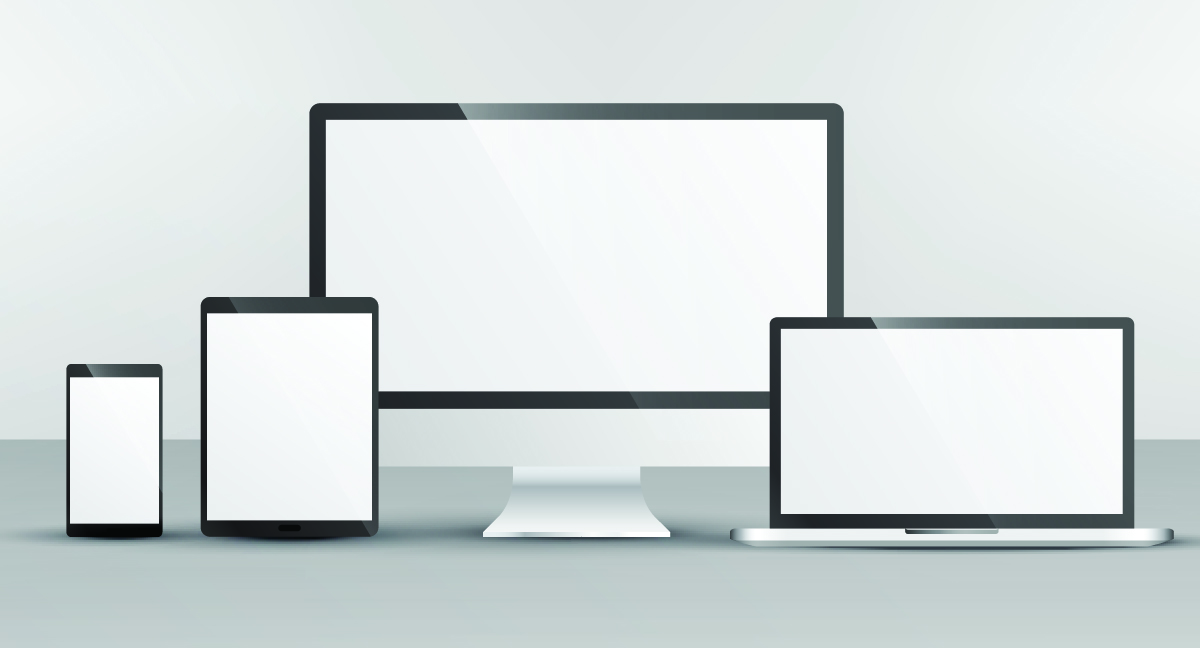 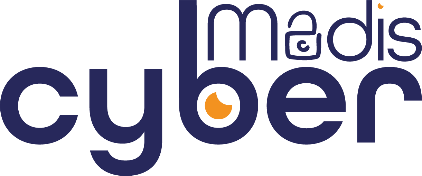 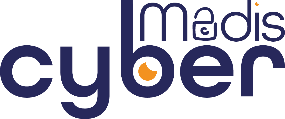 Logotype en favicon
Usages interdits
Voici quelques règles afin de respecter les spécificités de l’identité visuelle.
Ne pas déformer
Ne pas déplacer d’éléments
Ne pas utiliser que la moitié
Ne pas appliquer d’autres couleurs
Ne pas ajouter d’éléments
Ne pas changer la taille d’un élément
Ne pas utiliser de baseline supplémentaire
Ne pas utiliser un monochrome autre
Ne pas changer la typographie
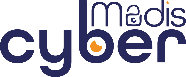 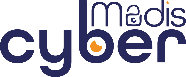 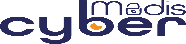 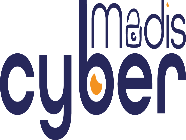 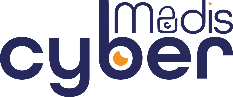 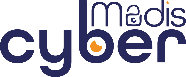 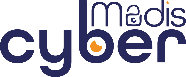 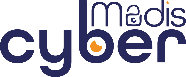 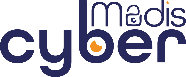 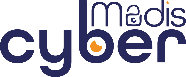 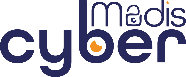 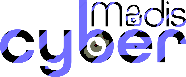 by Soluris
Univers graphiques
L’identité visuelle nécessite un univers graphique cohérent afin de garantir une utilisation harmonieuse sur l’ensemble des supports produits.
Le logotype « Madis RGPD » repris
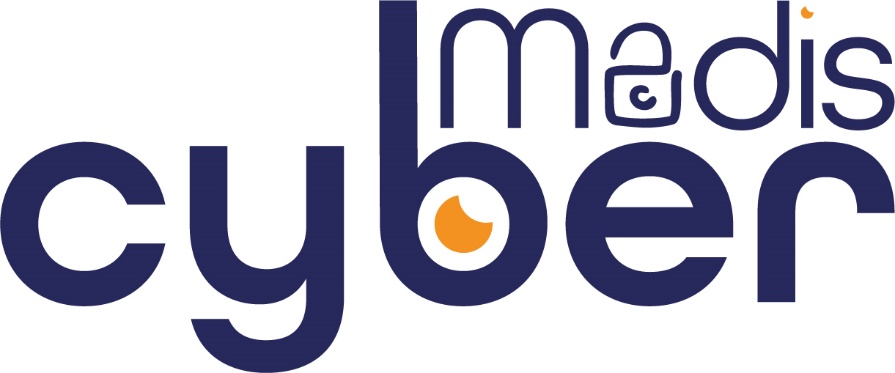 Symbolisation du « regard » numérique via un œil dans le « b »
Ajout de « cyber » en référence à la cybersécurité
Conformité RGAA – partie 1
Les communications en ligne sont soumises au Référentiel Général d’Amélioration de l’Accessibilité (RGAA 4.0) et dans ce cadre, le respect des règles en matière de contraste est indispensable.

Voici la matrice des couleurs de la charte graphique :
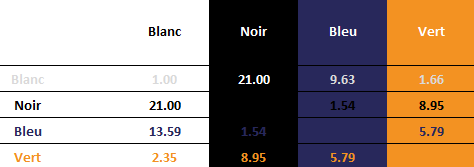 Conformité RGAA – partie 2
Bon à savoir : si la case est vide, l’utilisation de la couleur correspondante et de son fond n’est pas recommandée.
Voici les contrastes à respecter pour répondre aux obligations :
Pour les grands textes (> 18,5 px en gras ou > 24 px en non gras), contraste minimum de 3:1 :








 
Pour les petits textes (< 18,5 px en gras ou < 24 px en non gras) ou éléments d'interface, contraste minimum de 4,5:1 :
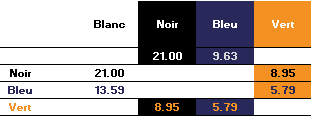 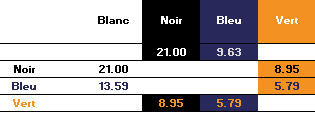